بسم الله الرحمــن الرحيــم
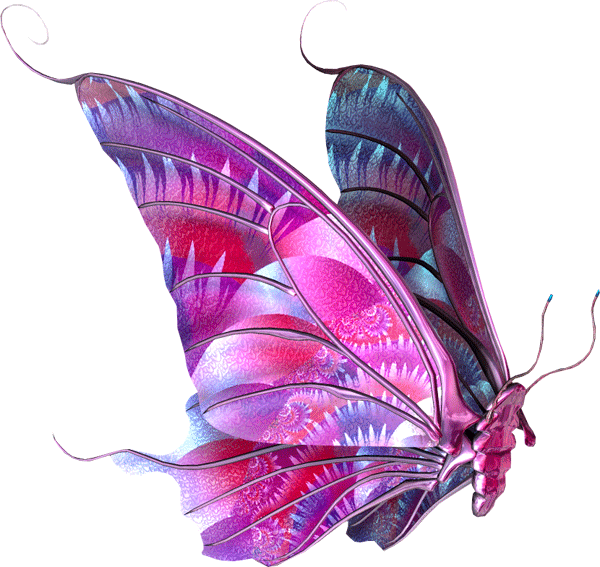 بسم الله الرحمن الرحيم
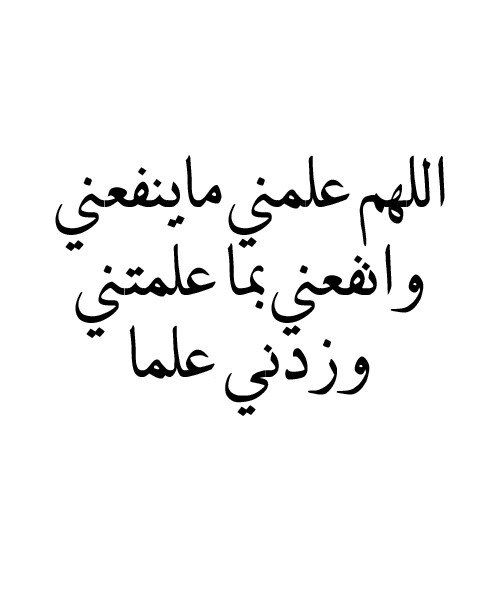 اللهم اغفر لأمي وارحمها وجميع موتى المسلمين
مراجعة
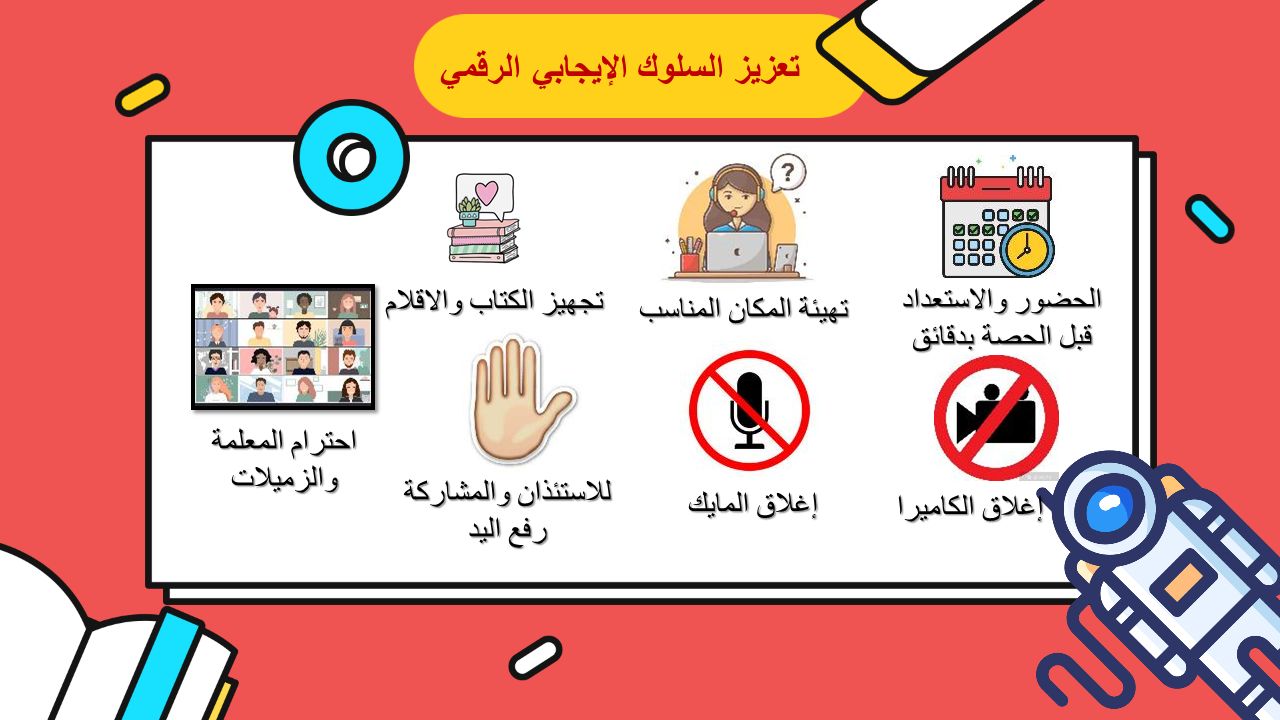 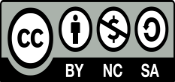 نشـــاط افتتاحي
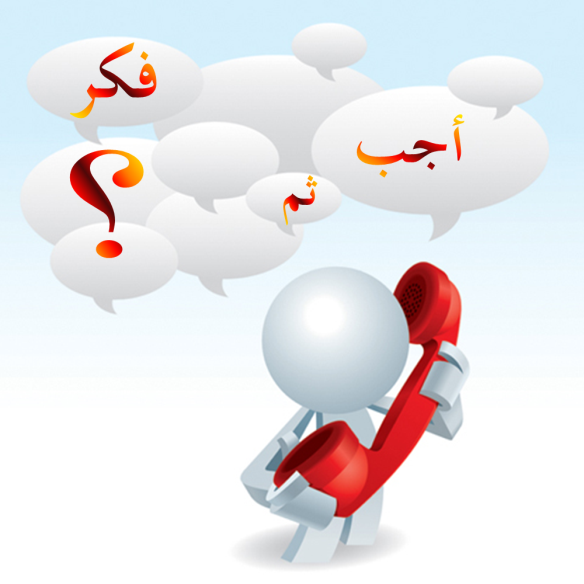 طلب منك القيام ببحث علمي ؟


ما المصادر التي ستعتمدين عليها في بحثك ؟
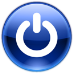 مقدمة : 
تتزايد أهمية المعلومات فى حياتنا اليومية يوما بعد يوم ، وكلما كانت الدولة تولى اهتماما كبيرا بالبحث عن المعلومات و دراستها و الاستفادة منها كلما كانت أكثر رقيا و قوة فى قدرتها العملية و الفكرية و السلوكية  و أكثر ازدهارا فى جميع نواحى الحياة المختلفة . 
وما يمكن أن يقال عن الدول فى تأثير مصادر المعلومات فى نموها وتطورها فإنه بالتأكيد يقال عن الطالب فكلما استخدم الطالب مصادر المعلومات الإلكترونية كلما زادت حصيلته العلمية و الثقافية و ارتفع مستوى تحصيله الدراسى وصار أوسع فكرا و ثقافة . 
وبفضل التطور الهائل و السريع الذى سخره لنا رب العالمين فى تقنية المعلومات و الاتصالات ظهرت مصادر متعددة للمعلومات الإلكترونية و منها شبكة الإنترنت و التى أحدثت نقلة نوعية و هائلة فى إمكانية سرعة الحصول على المعلومات و تخزينها و نقلها عبر مسافات بعيدة بأقل التكاليف . 
فى هذه الوحدة سوف نتعرف بمشيئة الله على مفهوم مصادر المعلومات الإلكترونية و بعض مصادر المعلومات الإلكترونية على شبكة الإنترنت كما سنتعرف على كيفيىة البحث فى شبكة الإنترنت و كيف يمكننا تقييم المعولمات التى نحصل عليها .
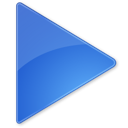 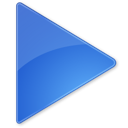 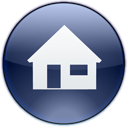 77
طالبتي المبدعة :
أفتحي الكتاب ص80- ص84  ثم قومي بقراءة سريعة ”لاستنتاج الأهداف الرئيسية للدرس “
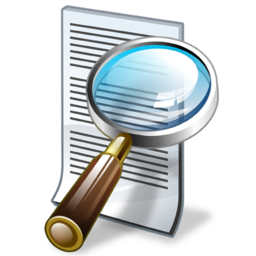 في نهاية الدرس يتوقع أن تكون الطالبة قادرة على أن:
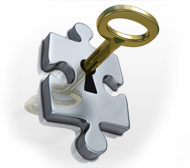 توضح مفهوم الموسوعات الإلكترونية 
تعرف طريقة ترتيب الموسوعات .
تعدد أمثلة على الموسوعات .
تصنف أنواع الموسوعات .
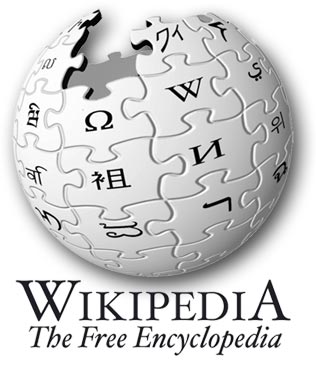 3-  الموسوعات الإلكترونية
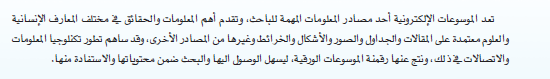 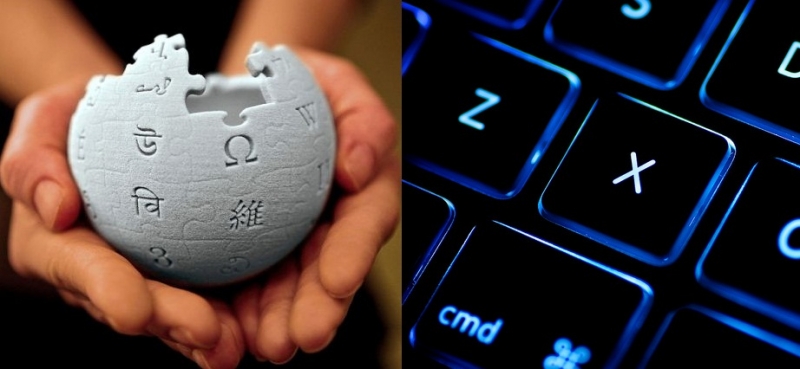 نشاط (4-2-1) / فردي –
من خلال دراستك لمادة مهارات البحث ومصادر المعلومات وبالاستعانة بمحركات البحث :
اذكر مزايا الموسوعات ؟
كيف يتم تنظيم وترتيب الموسوعات ؟
مزايا الموسوعات الإلكترونية
إمكانية مشاركة المستفيدين في بعض الموسوعات.
توفرها مجانا أو بأسعار رمزية .
التحديث المتواصل دوريا .
تعدد اللغات  .
الاستفادة من  الوسائط الرقمية المتعددة كطرق لعرض المعلومات .
تنظيم وترتيب الموسوعات بشكل عام
أ- الترتيب حسب الأحرف الهجائية :
                      
        ب- الترتيب حسب الموضوعات:
نشاط 2
https://www.mindmup.com/
انواع الموسوعات
تنقسم الموسوعات الى قسمين :
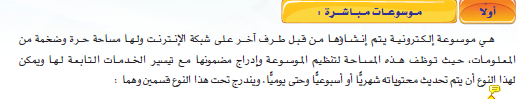 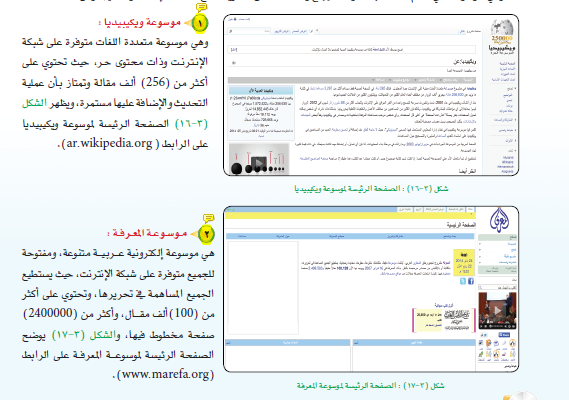 أ- الموسوعة الحرة :
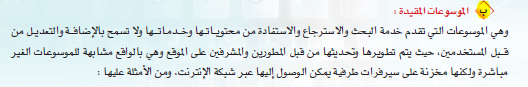 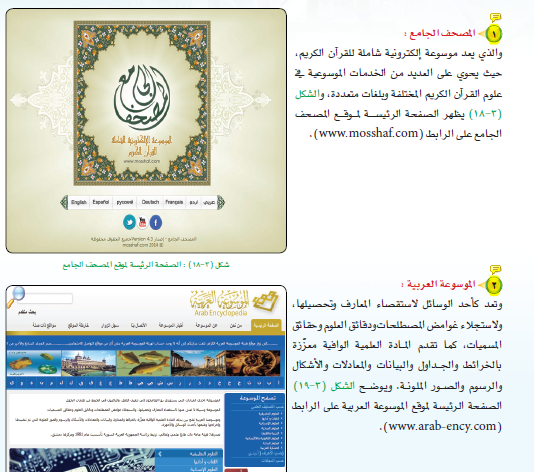 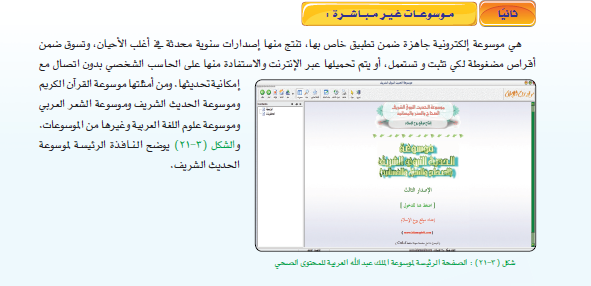 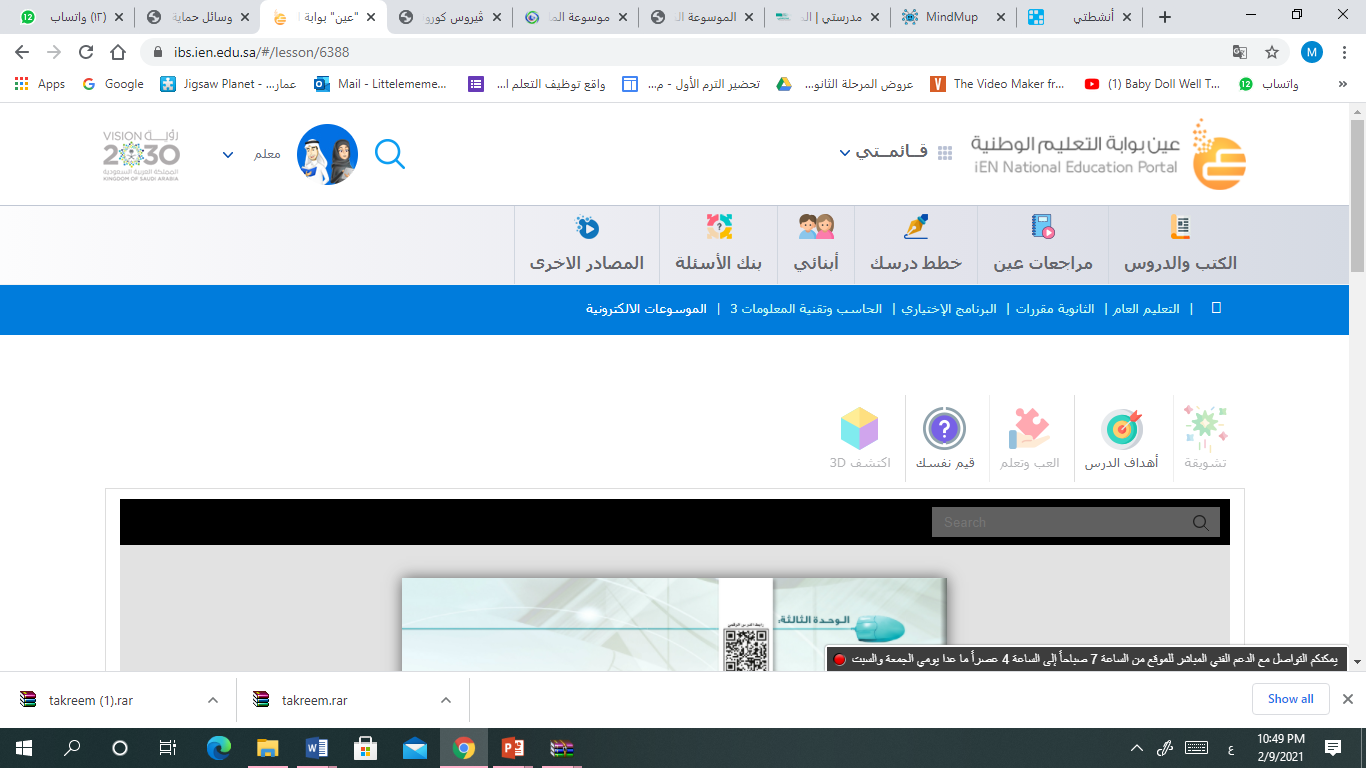 نشاط ختامي: (قيم نفسك في بوابة عين)
استودعكن الله
استودعكن الله
الواجب في المنصة
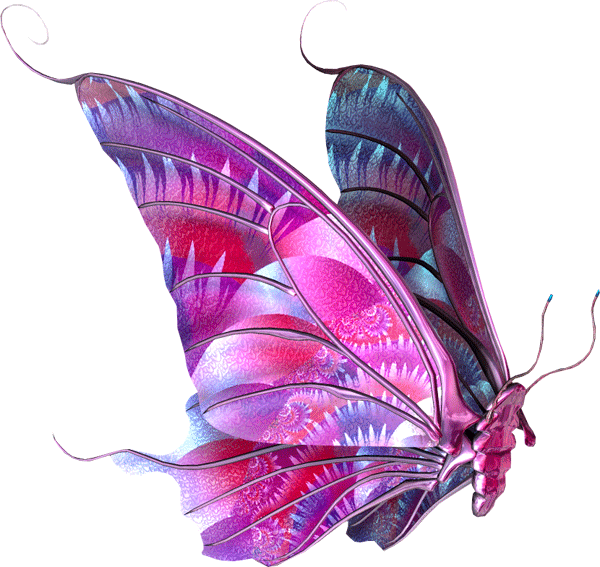